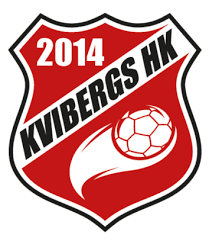 Ledarmöte
2019-09-04
Agenda
Lag och tränare
Ledarmöten
Arrangemang
Turneringar/Cuper
Samarbete med Sävehof under hösten
Övriga frågor
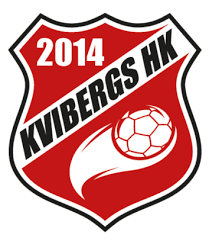 Lag och tränare
Åldersgrupper – klubbens policy
Fördelning tränare för respektive lag
Träningstider  
Säsongsplanering 
Turneringar/cuper i ert lag
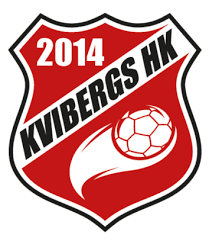 Ledarmöten
Varje eller varannan månad?
Onsdagar
Vem kallar?
Vem håller i mötet?
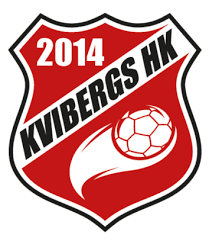 Arrangemang
Anmälda frivilliga (2 från F-08 och 2 från F-09)
Första träff 
Checklista
Första arrangemanget 13 oktober
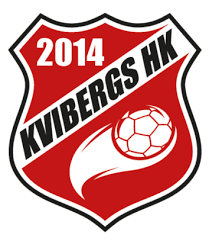 Arrangemang säsong 19/20
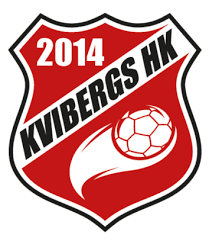 Turneringar/Cuper
Helton Cup nästa 
Tåg bästa alternativet alt samkörning i bilar
Boende spelare ”förläggning”/hotell

Ledarnas kostnad splittas på alla spelare

1500 per år/lag sponsrar klubben med
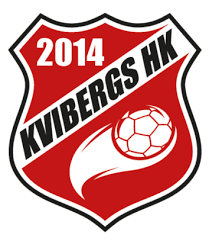 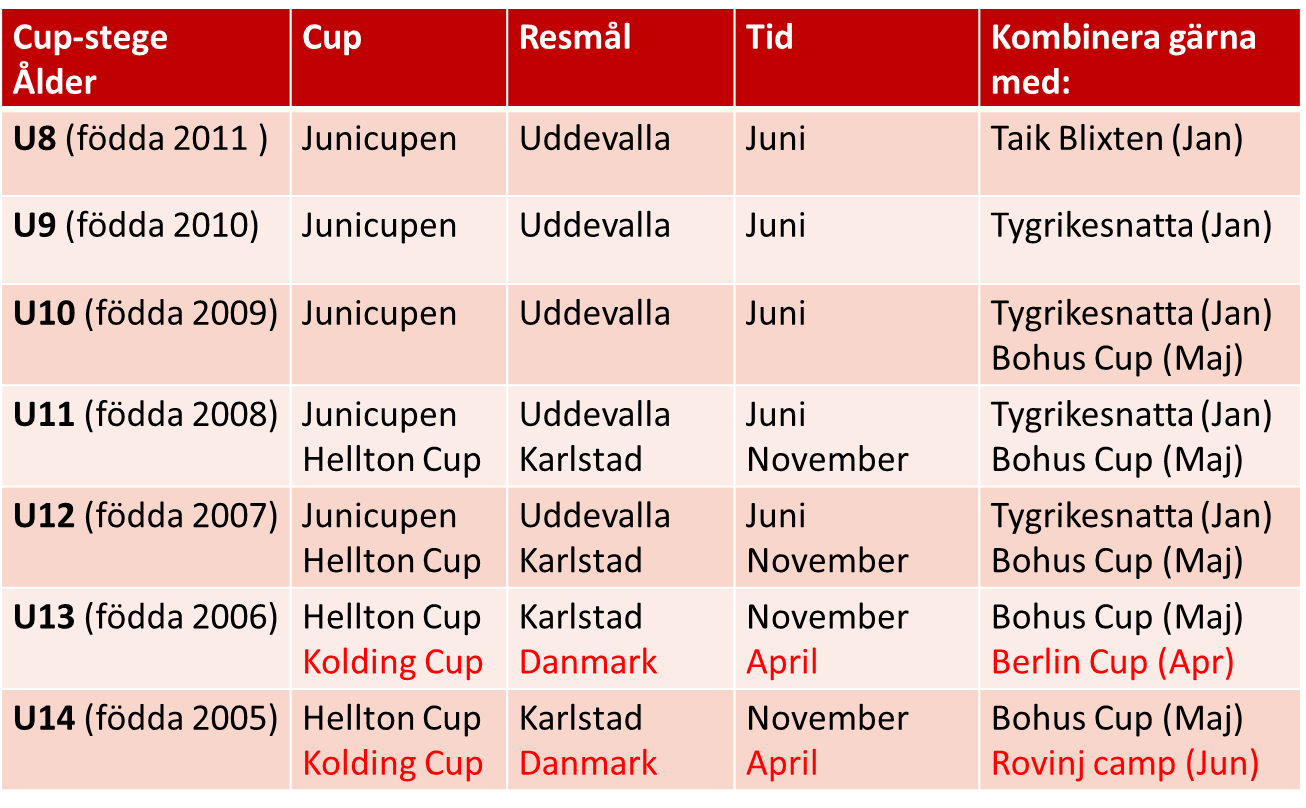 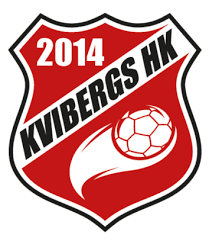 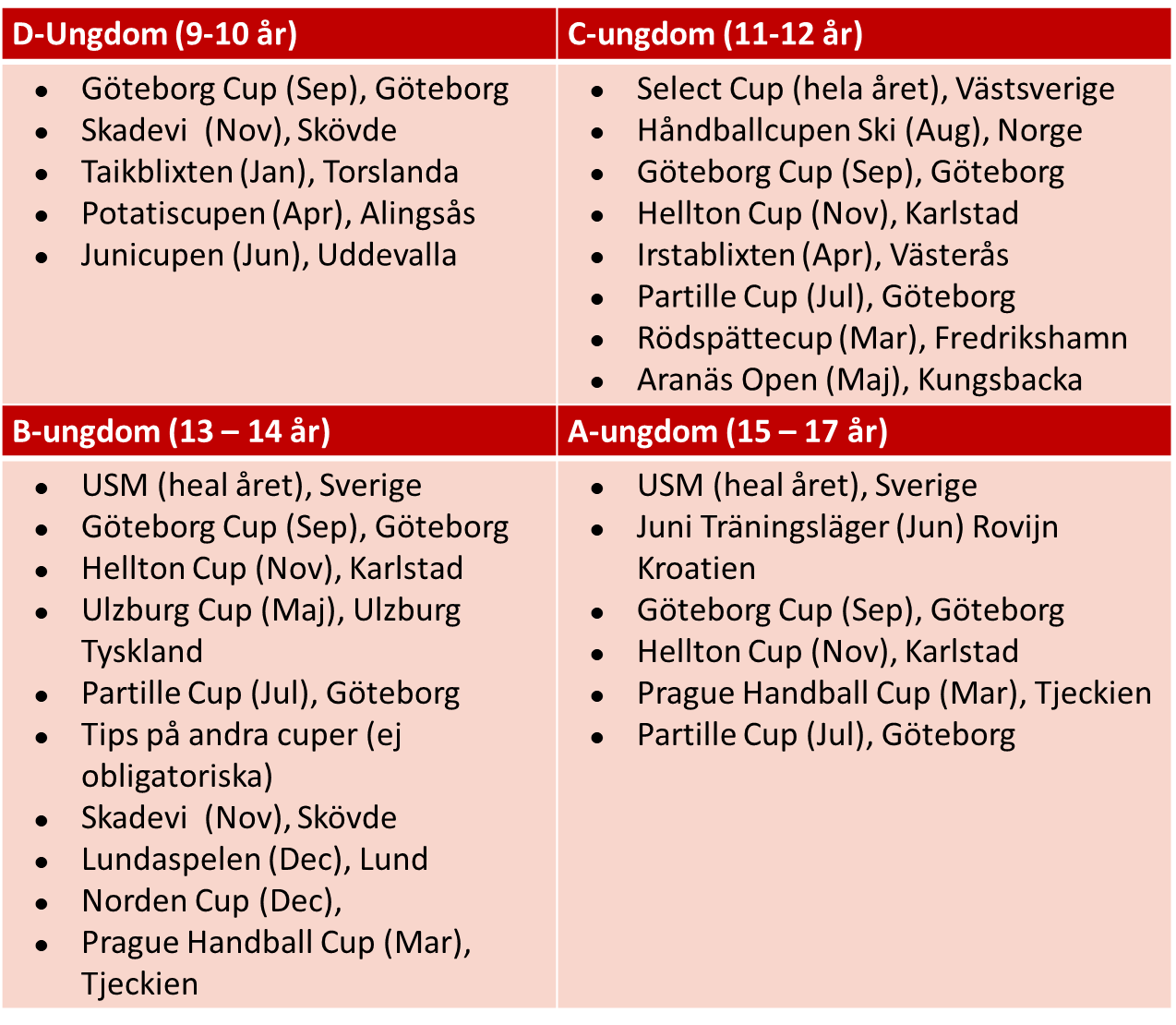 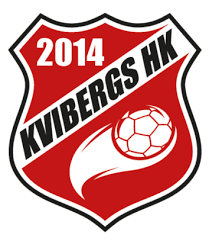 Övrigt
Kom igång med försäljningen! 
Lagfotografering
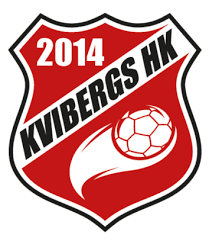